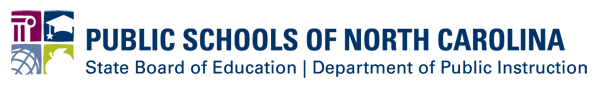 Charter School Finance
June 2018
Alexis Schauss, Director of School Business
Who is School Business
28 employees who are responsible for the policy and data of student, personnel and financial of entities receiving public school state and federal funds.
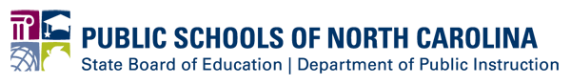 2
Public school budget development
Allocation of funds
Collection of data
Analysis of data
Projections 
Monitor the compliance of laws and policy
Report
What does School Business Do
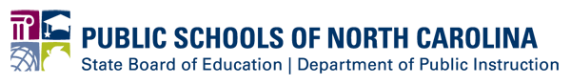 3
Reminders
Checklist
Now until December
Todays Topics
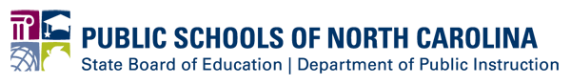 4
Components of State Funding
State Base
Based on base allocation per student

Children with Disabilities (CWD or EC)
Based on dollars per headcount.  Child must be on the April 1 headcount to be eligible

Limited English Proficiency (LEP) 
If the charter school has eligible LEP headcount. At least 20 students or 2.5% of ADM.
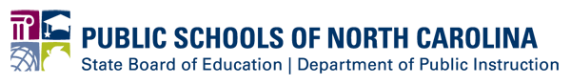 5
State Base Allocation
New Charter Schools are funded based on the base allocation per ADM of the LEA where the student previously attended.

Kindergarten Students – base allocation per ADM of the LEA where the student would have attended.

Other – Private Schools, Home Schools, etc.- base allocation per ADM where the new charter is located.
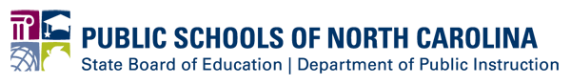 6
How is the State Base Allocation Calculated?
Webinar on the FBS webpage – Dissecting Charter School Funding
http://www.ncpublicschools.org/fbs/charterschools/
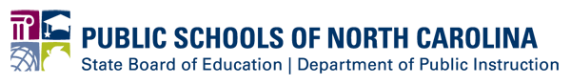 7
CSADM System
This is the system in which the charter school provide the projection on the number of students and from which LEAs the students are coming from.
Inaccuracy of this data impacts the LEAs allocations.
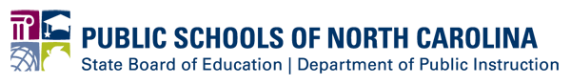 9
Allotment System
This is the system provides all the details of the funding provided to the charter school
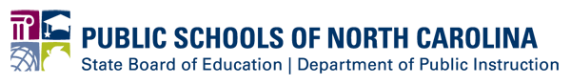 10
Initial Allotment- 1st year CS
ADM based on projection and breakdown provided by the charter school
$ per ADM based the funding of the LEA
Initial Allotment- Revision 1
The charter school is provided access to 34% of the annual allotment based on the projection provided by the charter
Supplemental State Funds
Children with Disabilities (CWD  EC)
Based on dollars per headcount.  Child must be on the April 1 headcount to be eligible.
Ie. If the school enrolls an student who was not in a public school last year, they are not on the April headcount.

Limited English Proficiency (LEP) 
If the charter school has eligible LEP headcount. At least 20 students or 2.5% of ADM. An October 1 Headcount is needed for LEP students
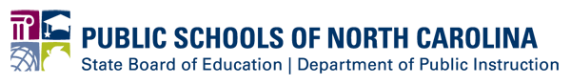 13
Other State Funds not in the Base Allocation
Fines and Forfeitures

Connectivity Funds

Read to Achieve Funds (charters with grades K-3 only)

Performance Bonus for teachers and principals
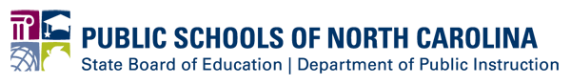 14
Other State Funds
Other allocations allotted in subsequent revisions
Charters receive email notification when funds are allotted
Powerschool
This is the system provides all the details of the student accounting.  Most important to funding is the Principals Monthly Report (PMR) which reports:
Attendance
Membership
Enrollment
Withdrawals

It is submitted every 20 instructional days. (some months may be more)
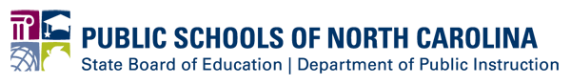 16
Month 1 PMR
Month 1 and 2 must have 20 instructional days
Annual funding is determined based on Month 1 Average Daily Membership (ADM).
ADM should not be confused with attendance.
School Attendance and Student Accounting Manual: http://www.ncpublicschools.org/fbs/accounting/manuals/
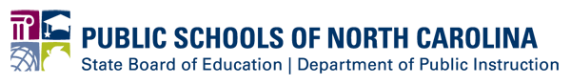 17
2nd Installment
Annual allotment is recalculated based on Month 1 ADM 
68% of the new annual allotment is provided as an authority to draw.

If the charter school provided an over projection AND has drawn down the funds, the overdraft will be netted against the 2nd installment.
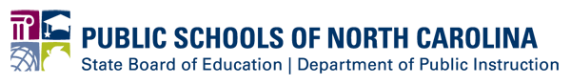 18
2nd Installment
EC Headcount Transfer
The charter has 60 days to request a transfer of funds for children with disabilities who were on a LEAs April 1 headcount but now in membership at your charter school.
Only children in membership in the first 60 days are eligible for transfer funding.

https://ec.ncpublicschools.gov/finance-grants/allotment-allocations/head-count-transfer
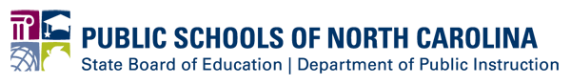 20
Special State Reserve
Charters may apply for additional funding for high needs students through the Exceptional Children Division.
Funds are student specific
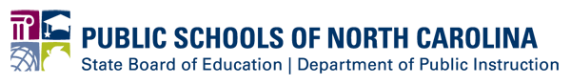 21
Summary of Annual Allotment- Example only
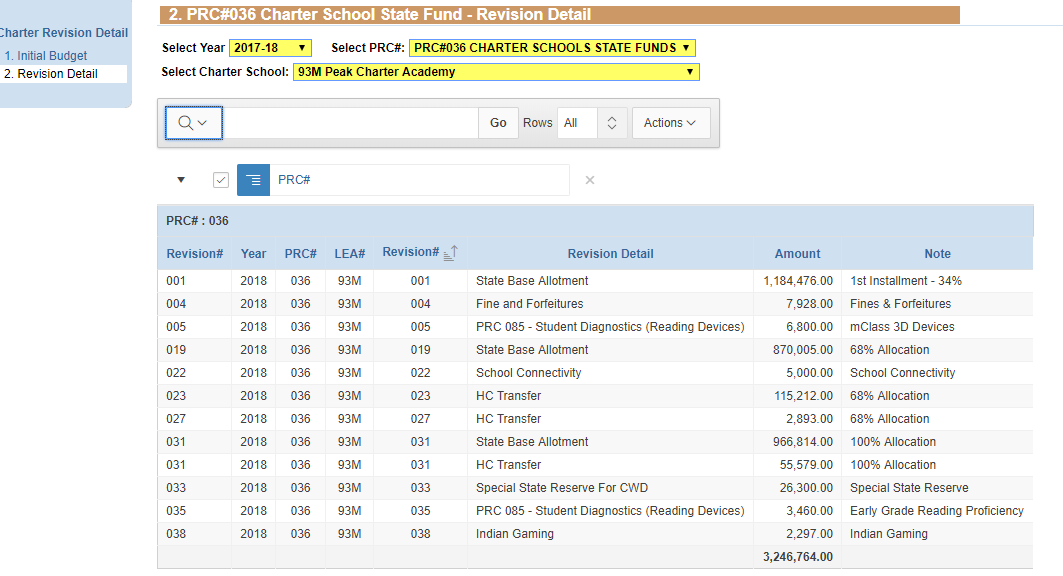 Final installment allotted before the end of February
22
State Competitive Grants
Charters may be eligible for other State grants for which they must apply.

Examples: school safety grants, transportation

Read the newsletters for announcements
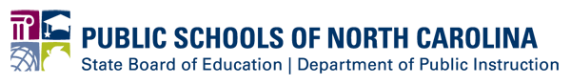 23
State Competitive Grants
Charters may be eligible for other State grants for which they must apply.

Examples: school safety grants, transportation

Read the newsletters for announcements
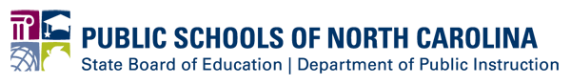 24
Unused State Funds in PRC 036 Revert to the State on June 30
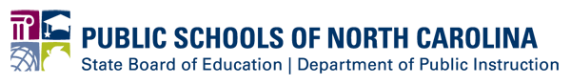 25
Most common are Title I (PRC050) and IDEA  VI-B (PRC060)
Allotted as grant award documents are received from Washington
Budget approval required before allotments are distributed   
Refer to the NC Allotment Policy Manual at  for a list of federal PRC’s, eligibility for funds, allotment formulas, and any special provisions.

Unused funds revert at the end of the grant period.
Federal Grants
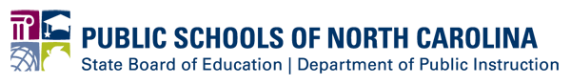 26
GS 115C 105(c
	The LEA in which the student resides shall transfer to the charter school and amount equal to the per pupil local current expense fund.  
	Plus a per pupil share of the penal fines and forfeitures and supplemental school tax, if any.
Local Funds
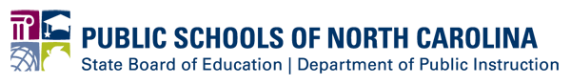 27
115C-218.105(d)
LEA must transfer within 30 days of the receipt of the monies in to the local current expense fund.

(Best Information can be obtained from the County Finance Officer for $ per student funding.)
Local Funds
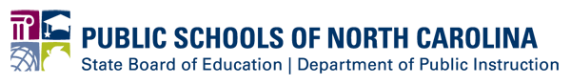 28
The total amount of monies the local school administrative unit has in each of the funds  - State Public School Fund, local current expense and capital outlay.
The student membership numbers used to calculate the per pupil share of the local current expense fund.
How the per pupil share of the local current expense fund was calculated.
Any additional records requested by a charter school from the LEA in order for the charter school to audit and verify the calculation and transfer of the per pupil share of the local current expense fund.
The LEA shall Provide…
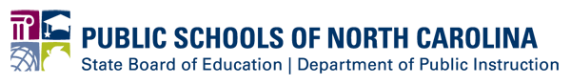 29
Local Funds Do Not Revert
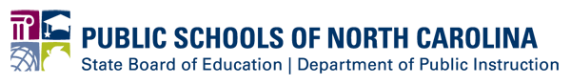 30
Average Daily Membership
	Be realistic
	Know the breakeven number of students
2. State Base Allotment 2017-18
	- Varies by LEA ($4,923 to $10,603)
	- average $5,340

http://www.ncpublicschools.org/fbs/allotments/state/
Critical Items When Building Your Budget
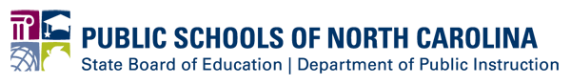 31
Local funds vary significantly ($20 to $4,142)
Federal funds are supplemental and are not intended to be base funding
Critical Items When Building Your Budget
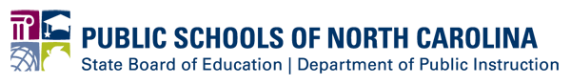 32
Reporting
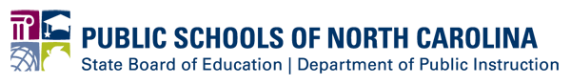 33
GS 115C-218.30 
Schools shall comply with the Uniform Education Reporting System (UERS)
Subject to Audits
Monthly Financial
Student Accounting
Ad hoc data collection
Financial and Student Reporting
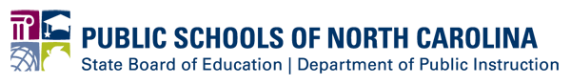 34
Required
Accountability and Transparency
Basis for 
NC General Assembly
Federal Reporting
State Reporting
Media and the public
UERS
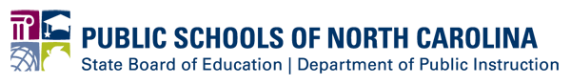 35
Shows how the allotments were expended.

This is the only financial communication between the Charters and DPI.

DPI uses this data to communicate to the State Legislature, the State Budget Office, media and the Federal Government.
Chart of Accounts
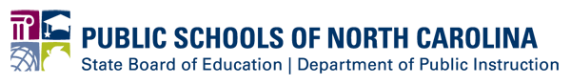 36
Chart of Accounts
Uniform Accounting System for all LEAs and Charters
Information Gathering
Consistency amongst LEAs and Charters
Comparability between years
Decision making tool
www.ncpublicschools.org/fbs/finance/reporting
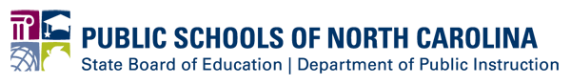 37
Chart of Accounts
Data in the chart is used for:
Reports on Teachers
Teacher certification requirement (50% rule – brick and mortar)
Reporting to the General Assembly, Federal Government, media and general public on past and future education initiatives
Building the budget
Research and Statistics
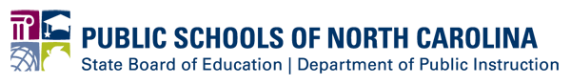 38
Financial Reports
Access these reports via WS_FTP PRO Software
ALTARPO1 - 	Budget Allotment Revision
ALTINRP1 - 	Planning Allotments
JHA 305 - 	Local Account Balance Reconciliation
JHA 705 - 	Budget Balance Reconciliation
JHA714 - 	Cash Balance Report
Monitor - 	Monthly Monitoring Report
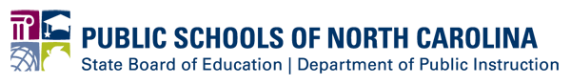 39
Certificate of Occupancy
The following Forms are not Processed without a certificate of Occupancy
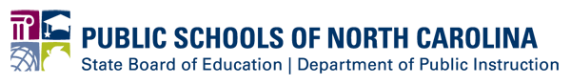 40
Cash Management
Establish a ACH bank account with the State Treasurer’s Office.  Allow 2 weeks
ACH Bank Account Authorization Form
Voided Check or Original Deposit Slip (Cannot accept temporary checks)

Establish access to the Cash Management System (CMS) – Complete Security Forms
CICS Application Maintenance Form
RACF02 Site Security Officer Form
RACF03 RACF User ID Maintenance Form

Complete Bill Action Code Form – ITS Access
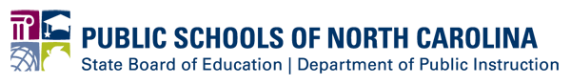 41
Cash Management
Know the cash calendar and funds requirement date (FRD)
Do not order more cash than needed to cover the current expenditures
	It is against federal law to hold cash for more than 3 days. (GS147-86.11)
Guidelines and forms
www.ncpublicschools.org/fbs/finance/cash/
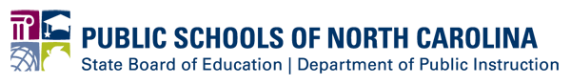 42
Take Aways
Data reporting is NOT optional (must be in our required format – on time)
Financial Datafile – UERS Transfer Schedule
PMR – PowerSchool
SAR – PowerSchool

Board of Directors is responsible for data submitted

Decisions made based on submitted data

No access to funds until approximately 2 weeks after C/O is submitted

DPI Provides Cash Management Training (Required for all new schools)
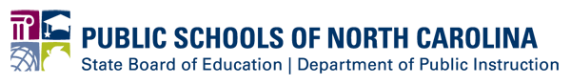 43
School Business Contacts
School Reporting Section Chief
	Gwendolyn Tucker (919) 807-3708

Financial Related Questions
Roxane Bernard (919) 807- 3725

Student Accounting
LaShon Creech (919) 807-3720